Workplace Safety & Employee Engagement
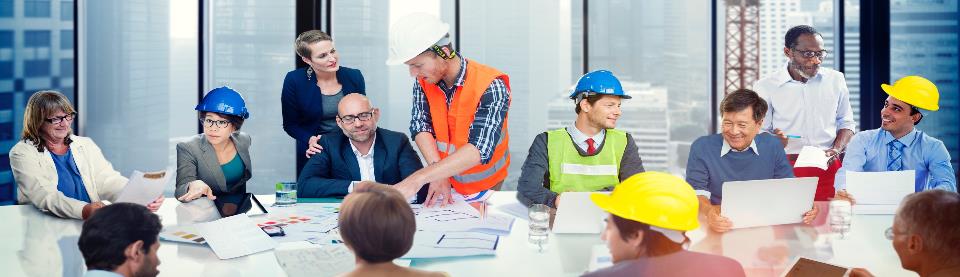 Overview
Management &  
Leadership
Involvement
Employee
Engagement
Implementing 
Your Plan
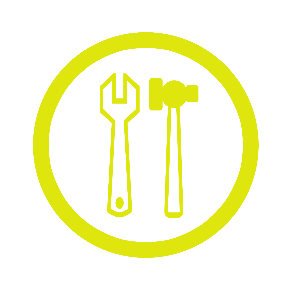 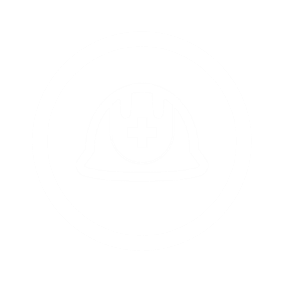 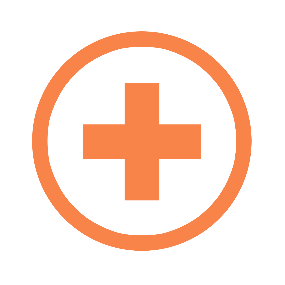 Workplace Safety Program: Elements
[Speaker Notes: We’ll cover Element #1 now, and the remaining Elements later in the day.]
[ELEMENT 1]  Management/Leadership/ Employee Involvement
Employer and employee involvement and communication on workplace-safety and health issues are essential.
Post the company’s written safety and health policy for all to see. 
Involve all employees in policy making on safety and health issues.
Everyone must take an active part in safety activities.
Management & Leadership Involvement
What Is Workplace Safety?
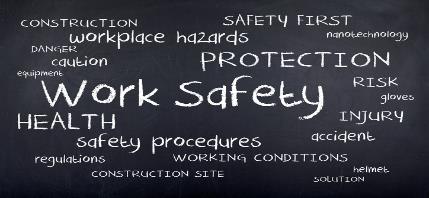 DEFINITION: The process of protecting employees from work related illness and injury.
It starts by developing a company Environmental, Safety and Health Policy statement and implementation of a work place safety plan and program.
[Speaker Notes: Employee engagement starts with Management and your company’s Leadership team. That’s where we’ll begin.]
Management & Leadership InvolvementAccident [ak-si-duhnt]
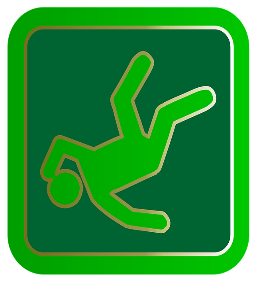 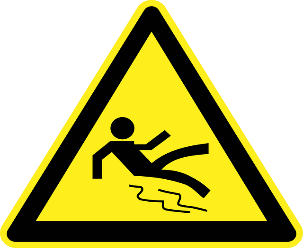 NOUN:
An unexpected, unplanned, uncontrollable & undesirable event.
Management & Leadership InvolvementAccident [ak-si-duhnt]
DISCUSSION
Management & Leadership InvolvementBasic Principles of Good Safety Management
Documented Safety Philosophy
Safety Goals & Objectives
Management Commitment
[Speaker Notes: Your safety culture requires strong commitment from the top and Safety must truly be the #1 priority.  It must become an integral part of your business and Safety must become everyone’s responsibility. In conjunction with management, clearly articulate your safety Goals & Objectives.

What might be reasonable Goals & Objectives of a small construction business?
[SPEAKER NOTE] Use flipchart or whiteboard to capture ideas]
Management & Leadership InvolvementBasic Principles of Good Safety Management, continued
Line Responsibility for Safety
Committee Organization for Safety
Supportive Safety Staff
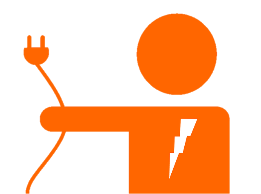 [Speaker Notes: We must promote the goal of minimal incident performance through planning, creating a company infrastructure to manage safety, and appropriately assigning tasks.]
Management & Leadership  Involvement
Basic Principles of Good Safety Management, continued
Rules & Procedures
Safety Communications
Audits
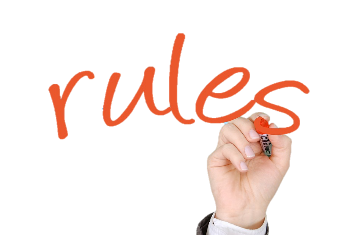 [Speaker Notes: Safety Goals must be communicated: They must be Realistic and reflect the Safety Culture of your organization.]
DISCUSSION
Management & Leadership InvolvementBasic Safety Philosophy
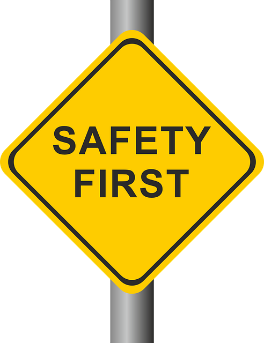 Every incident can be avoided
No job is worth getting hurt
Every job will be done safely
Incidents can be managed
Safety is everyone’s responsibility
[Speaker Notes: How can you effectively communicate safety, in words and actions, to ensure your staff understands the significance?

[SPEAKER NOTE] Play devil’s advocate. What are some ways that company’s may be communicating the opposite? I.e. “This job is late….hurry!” is not promoting safety.]
Management & Leadership   Involvement
Basic Safety Philosophy
Safety standards, procedures and practices must be developed.
Safety / Best workplace practices
Training: Everyone must understand and meet the requirements.
Working safety is a condition of employment.
[Speaker Notes: Employees should be encouraged to participate in setting safety standards and practices to ensure that they are engaged in workplace safety.]
Management & Leadership InvolvementMinimal Incident Safety Policy
Management & Leadership Involvement
Minimal Incident Safety Policy
DISCUSSION
Management & Leadership InvolvementMinimal Incident Safety Policy SCENARIO
Implement a new safety program to improve safety performance.
Communicate to all employees past incident rates.
Establish goals to achieve.
Post goals on safety bulletin board
[Speaker Notes: Picture this scenario: as Safety Coordinator you work with management to implement a new safety program to improve safety performance. You let all employees know past incident rates and set goals. You then post the goals on the company’s safety bulletin board.]
DISCUSSION
Management & Leadership  Involvement
Minimal Incident Safety Policy SCENARIO
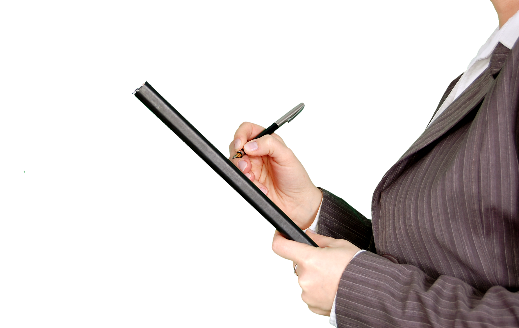 [Speaker Notes: [SPEAKER NOTE] Discuss the below, one question at a time.

Do you feel as though this is an acceptable goal?
You’re communicating that you expect 50% less lost work days; is this what you want to communicate? 
Although it’s an impressive decrease, if the goal is zero incidents, that’s what should be communicated: Employees and leadership team should agree that the vision is zero lost-time incidents.]
Management & Leadership Involvement
Minimal Incident Safety Policy
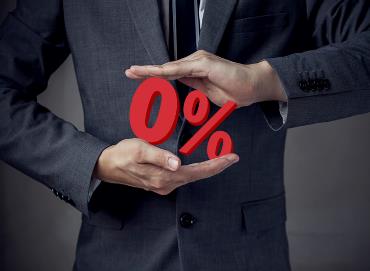 Better productivity
Team building through active employee engagement
Unsafe behavior stands out
Unsafe behavior is unacceptable
Safe work is peer influenced
[Speaker Notes: The benefits of a Minimal Incident Safety Policy includes…]
Implementing Your Workplace Safety Program
Purpose: To reduce work-related injury and illness.
Content: The program should include any policy, procedure, training that protects workers from work-related injuries and illness while on the job.
Concerns: Promote and reward safe practices at work, reducing injuries and illnesses at work and eliminating fatalities at work.
ACTIVITY
Implementing Your Workplace Safety ProgramMinimal Incident Safety Policy:  Company Culture
[Speaker Notes: [SAFETY] See handout on page 5 of your Workbook.

[MANAGER] See handout on page 5 of your Workbook.

Define the need for change: must come from management. Management must communicate and demonstrate expectations and how employees will benefit from the change in safety culture
Commit to the desired result: Management must provide guidance to achieve goals and target objectives to work towards the vision of zero incidents. Demonstrated commitment must be evident from all levels of management. Too often, management voices its commitment, yet it does not know how to visibly demonstrate that commitment to employees.
Assess current safety culture: Actively solicit employee input and, in return, provide feedback to employees. Examine technical and human factors, and identify and remove barriers that prevent desired performance. Evaluate environmental, organizational, and cultural influences.]
ACTIVITY
Implementing Your Workplace Safety ProgramMinimal Incident Safety Policy:  Company Culture, contin.
[Speaker Notes: [SAFETY] See handout on page 5 of your Workbook.

[MANAGER] See handout on page 5 of your Workbook.

  
Strategically plan for implementation: Use staff input and pertinent data collected to define critical issues and prioritize them accordingly. Develop goals and objectives that are aligned with the overall company culture. Determine the barriers that exist and create a strategy to address them.
Focus on Incident Control: The vision is zero incidents. Although there is some disagreement as to whether this is possible, the bottom line is that working toward zero will ensure fewer and fewer incidents.
Implement and communicate: It is necessary for behaviors to change. Be sure that there is consistency and commitment among leadership and clearly communicated goals.
Evaluate and measure results: Review progress and evaluate results on a regular basis. Are incidents increasing or decreasing? If there is an increase, the system is out of control. A decrease indicates that the system is improving and appears to be working towards long term improvement.]
ACTIVITY
Implementing Your Workplace Safety ProgramMinimal Incident Safety Policy:  ROLES
Safety Staff
Management
Employees
[Speaker Notes: [SAFETY] See handout on page 6 of your Workbook.

[MANAGER] See handout on page 6 of your Workbook.

Roles
Management, the safety professional, and employees all play differing, but key, roles in developing the new safety culture.

Management
Most of the time, management and employees are blamed for incidents. In reality, it is usually the management system alone that is to blame. Management must come to the realization that the organization needs to commit resources to allow safety improvements.
 
Safety Staff
Some companies consider the safety professional "at fault" when an incident occurs. However, the minimal incidents safety culture understands that safety professionals are the driving force but depends upon management directives. The safety professional provides the appropriate mentoring, coaching, and guidance to help management make the right decisions. But, one must remember that executive management must be the authority; top-level managers must make the final decision.
 
Employee
One of the keys to success is to involve employees in the safety process. Employees must understand that they must take an active role in the development and planning of the new safety culture. It is vitally important to the success of the process that employees are provided with the tools, funding, and resources to accomplish the given tasks.]
Implementing Your Workplace Safety ProgramOSHA Covers Nearly All Employees
The general duty clause [29 CFR, 1970] reads                      
“Each employer shall furnish…a place of employment which is free from recognized hazards that are causing or are likely to cause death or serious physical harm to his employees.”
Need to communicate employees rights under the OSHA Act, including the right to file a complaint  free from discrimination and explain the elements of a valid complaint.
Implementing Your Workplace Safety ProgramLeadership and Employee Involvement
Your plan should include statements on the value of workplace safety and why management is committed to it.
A list of locations where written safety and health policies are posted for all employees to see.
Implementing Your Workplace  Safety Program
Leadership and Employee Involvement
A schedule of when and where regular meetings are held that address employee safety and health issues.
A stipulation that abiding by all safety and health rules is a condition of employment.
Implementing Your Workplace Safety ProgramResult
Implementing Your Workplace Safety ProgramTraining Basics
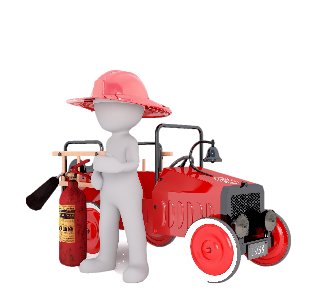 [Speaker Notes: Hold emergency preparedness drills for workers.  Include nature of drill and expectations for employees during the drill.
Pay close attention to employees learning new operations to make sure they have the proper job skills and awareness of the hazards. Expectations must be provided in the trainings.
Supervisors and managers must be trained to recognize hazards and understand their responsibilities. Provide them with guidelines for reporting and correcting hazards.]
Employee Engagement
Safety Policy: PRINCIPLES
Working safely is a condition of employment.
Each employee is expected to give consideration to the prevention of injury to self and co-workers.
Involvement and thinking of all people in the safety process is valued and expected.
Employee EngagementSafety Policy:  PRINCIPLES
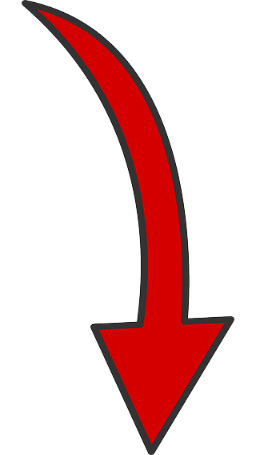 Continual improvement is the goal.
Individuals and teams must be recognized for their adherence to and advancement of safety.
Employees are encouraged to provide feedback and insight on safety.
Employee EngagementRole of Senior Management
Help employees manage hazards associated with their work (tasks or responsibilities). 
Be open to feedback and insight from employees.
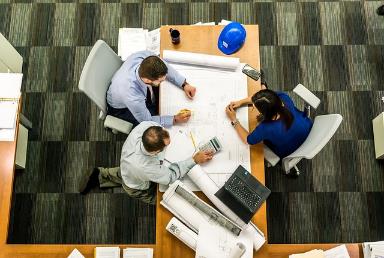 [Speaker Notes: Employees’ health and safety are affected not only by their own actions but by those of their co-workers.]
Employee Engagement
Workers should be involved in the creation and use of the workplace safety program for it to succeed.
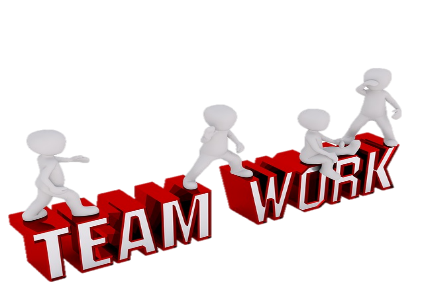 ACTIVITY
Employee EngagementSafety Statement
Craft a Safety Statement that emphasizes Employee Engagement, as well as Management Leadership.
[Speaker Notes: Let’s finish this section with a small group activity: create a general Safety Statement for a company. Doesn’t necessarily need to be for your business; any business, real or imagined, will do. 

[SAFETY] See page 7 of your Workbook

[MANAGER] See page 7 of your Workbook]
Questions?
OSHA Disclaimer
This material was produced under grant SH29640SH6 from the Occupational Safety and Health Administration, U.S. Department of Labor. It does not necessarily reflect the views or policies of the U.S. Department of Labor, nor does mention of trade names, commercial products, or organizations imply endorsement by the U.S. Government.